Муниципальное бюджетное дошкольное образовательное учреждение 
детский сад «Белый медвежонок»
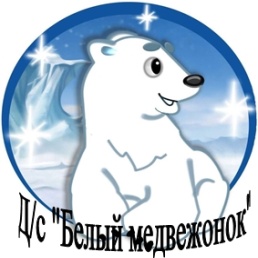 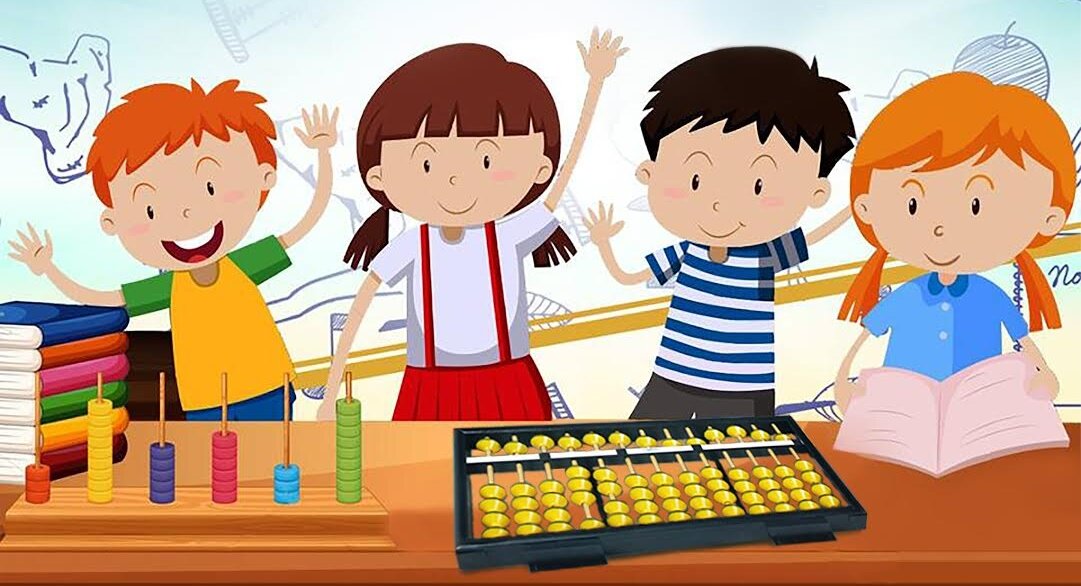 Познавательный проект «Юные финансисты»
Проект разработала: воспитатель высшей квалификационной категории 
Прохоренко Снежана Викторовна
2021 год
Актуальность проекта
Финансовое просвещение и экономическое воспитание - сравнительно новое направление в дошкольной педагогике. Многочисленные исследования последних лет свидетельствуют о необходимости внедрения экономического образования с дошкольного возраста, когда дети получают первичный опыт участия в элементарных экономических отношениях, происходит их приобщение к миру экономической действительности.
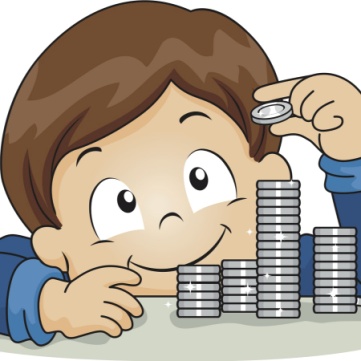 Социальная значимость проекта
заключается в том, что многочисленные исследования показывают низкую финансовую грамотность взрослого населения, которое нуждается в расширении своего кругозора в финансовых вопросах, в обучении алгоритмам действия в тех или иных ситуациях финансового характера, в развитии умения правильно истолковывать финансовую информацию
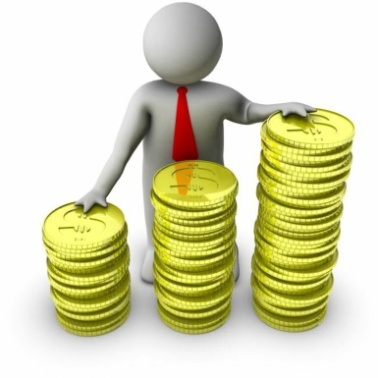 Участники проекта: дети подготовительной группы, воспитатели, родители.

Сроки реализации проекта: 
2020  – 2021 учебный год
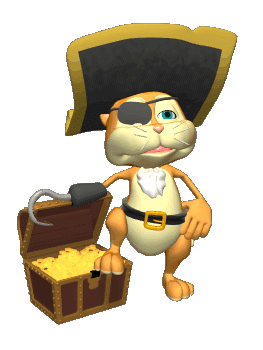 Цель и задачи проекта
Цель: содействие финансовому просвещению и экономическому воспитанию детей дошкольного возраста, создание необходимой мотивации для повышения их финансовой грамотности.
Задачи :
Формировать и развивать основы финансовой грамотности дошкольников посредством разнообразных видов детской деятельности.
Совершенствовать коммуникативные качества детей.
Содействовать проявлению интереса у детей к профессиональной деятельности взрослых.
Развивать умение творчески подходить к решению ситуаций финансовых отношений посредством игровых действий.
Пополнять знания родителей по воспитанию финансовой грамотности детей.
Воспитывать основы экономической культуры дошкольников.
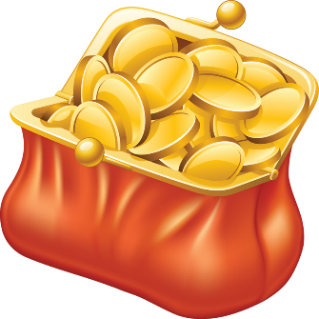 Направления проекта
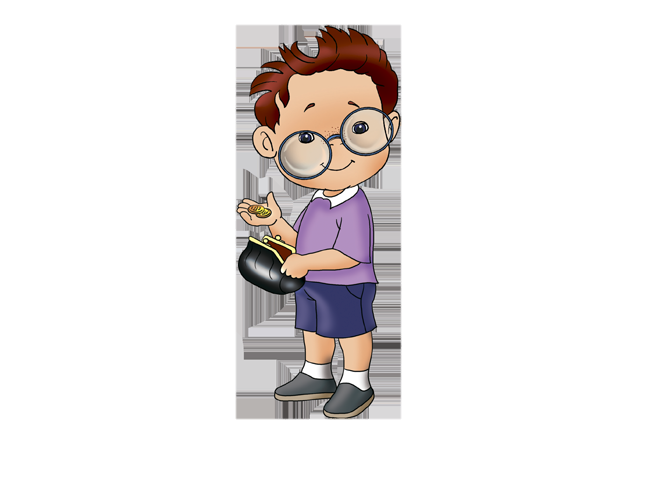 Предполагаемые результаты 
- сформированы основы финансовой грамотности дошкольников;
- дети проявляют интерес к профессиональной деятельности взрослых;
- у детей развиты умения творчески подходить к решению ситуаций финансовых отношений;
- обогащены знания родителей по воспитанию финансовой грамотности детей.
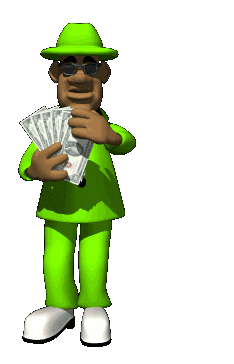 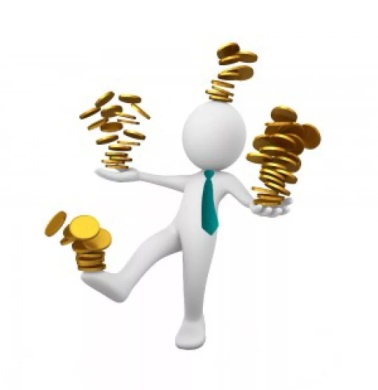 Настольная игра 
«Шаги к финансовому
 успеху»
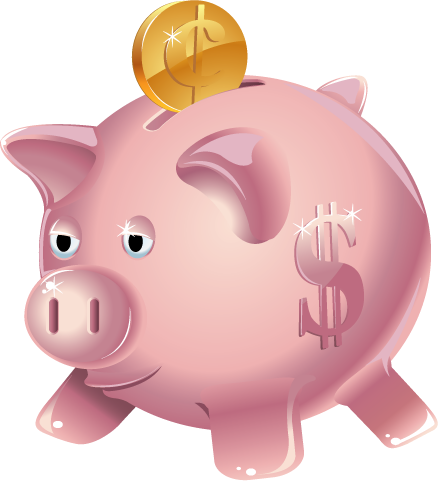 Раскраска по номерам
 «Копилка»
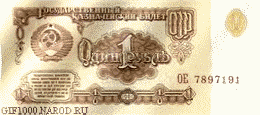 Логическая задача
 «Восстанови купюру»
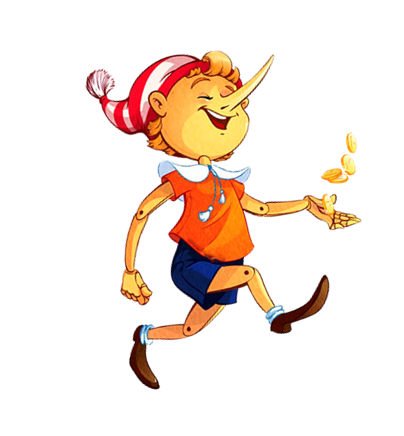 Лабиринт
 «Помоги Буратино 
донести монеты до театра»
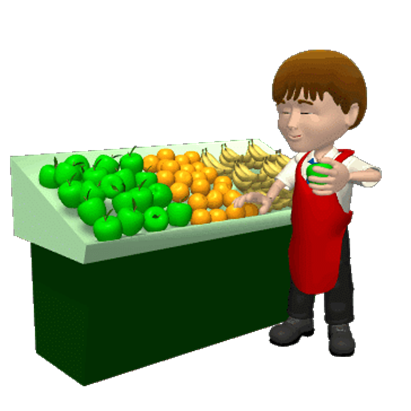 Сюжетно-ролевая игра 
«Супермаркет»
Работа с лепбуками
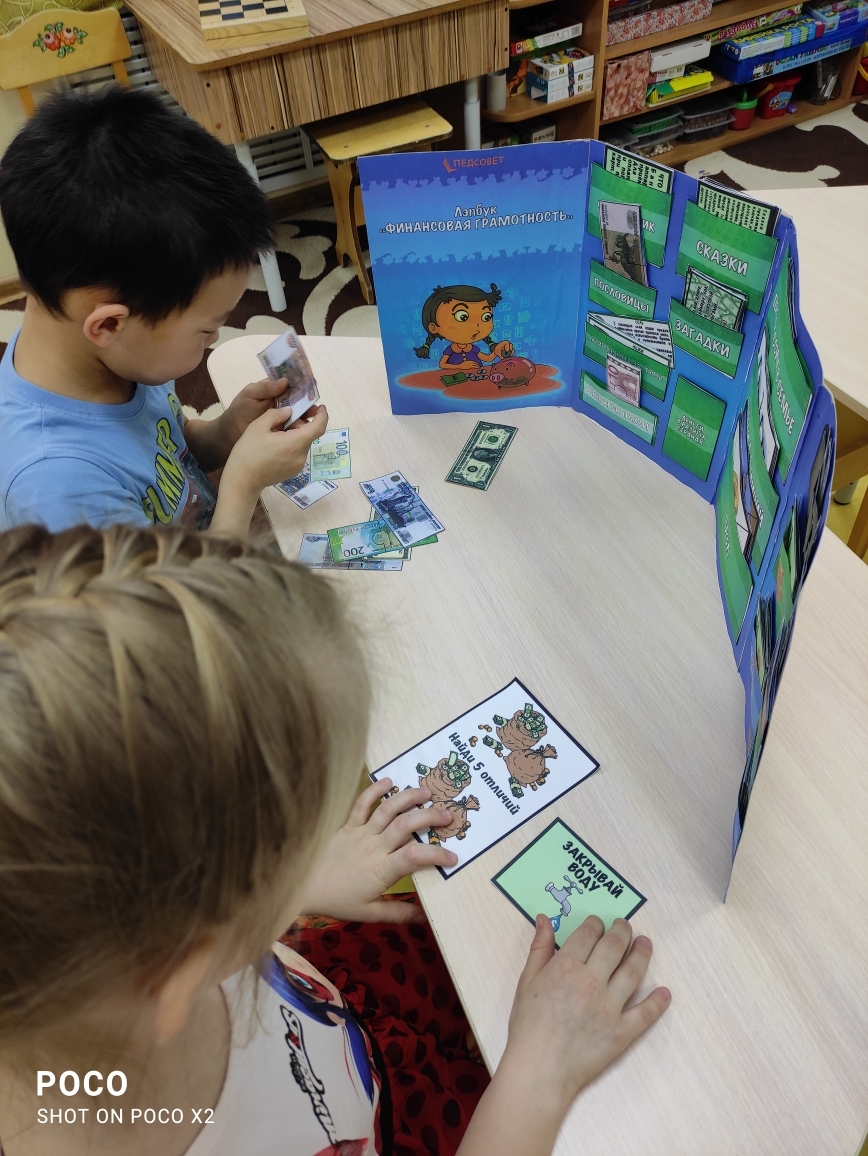 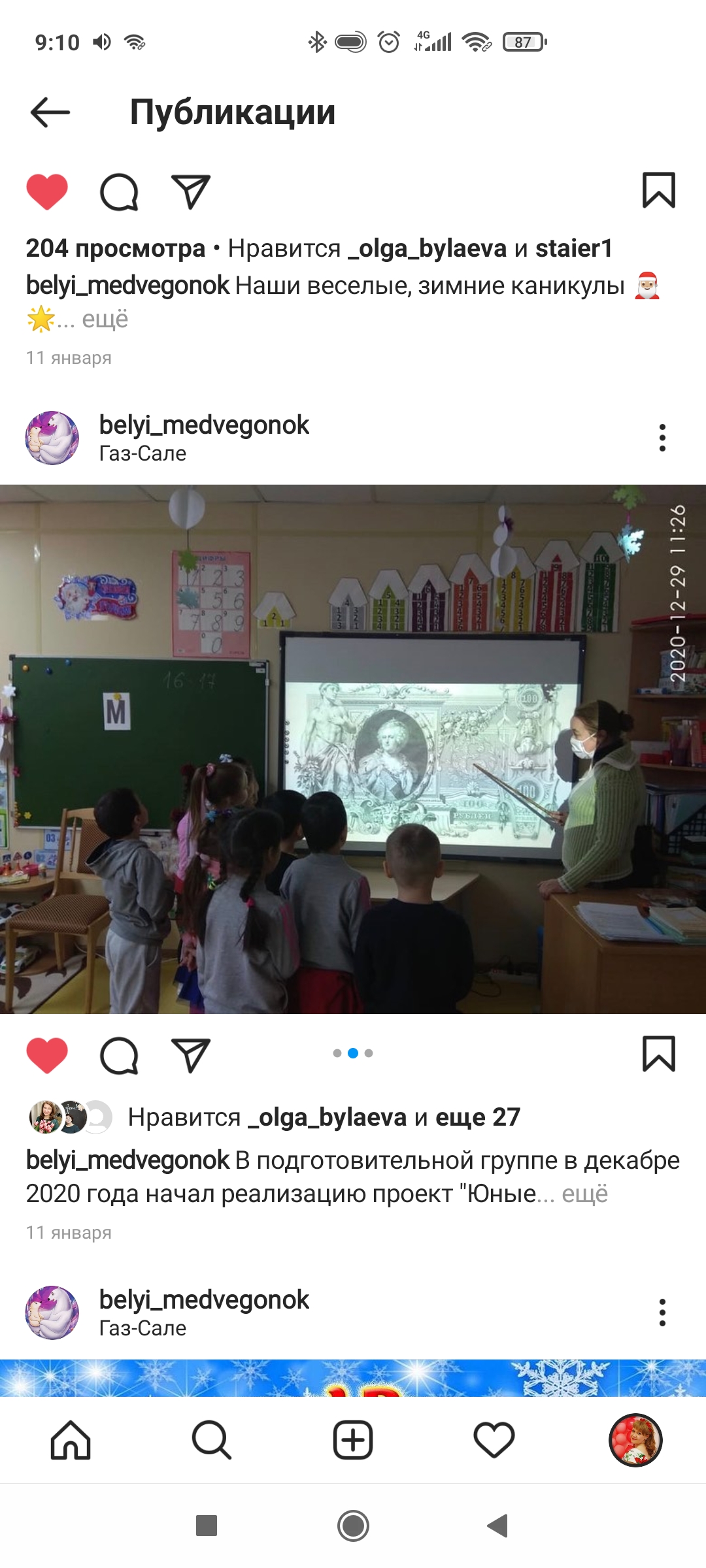 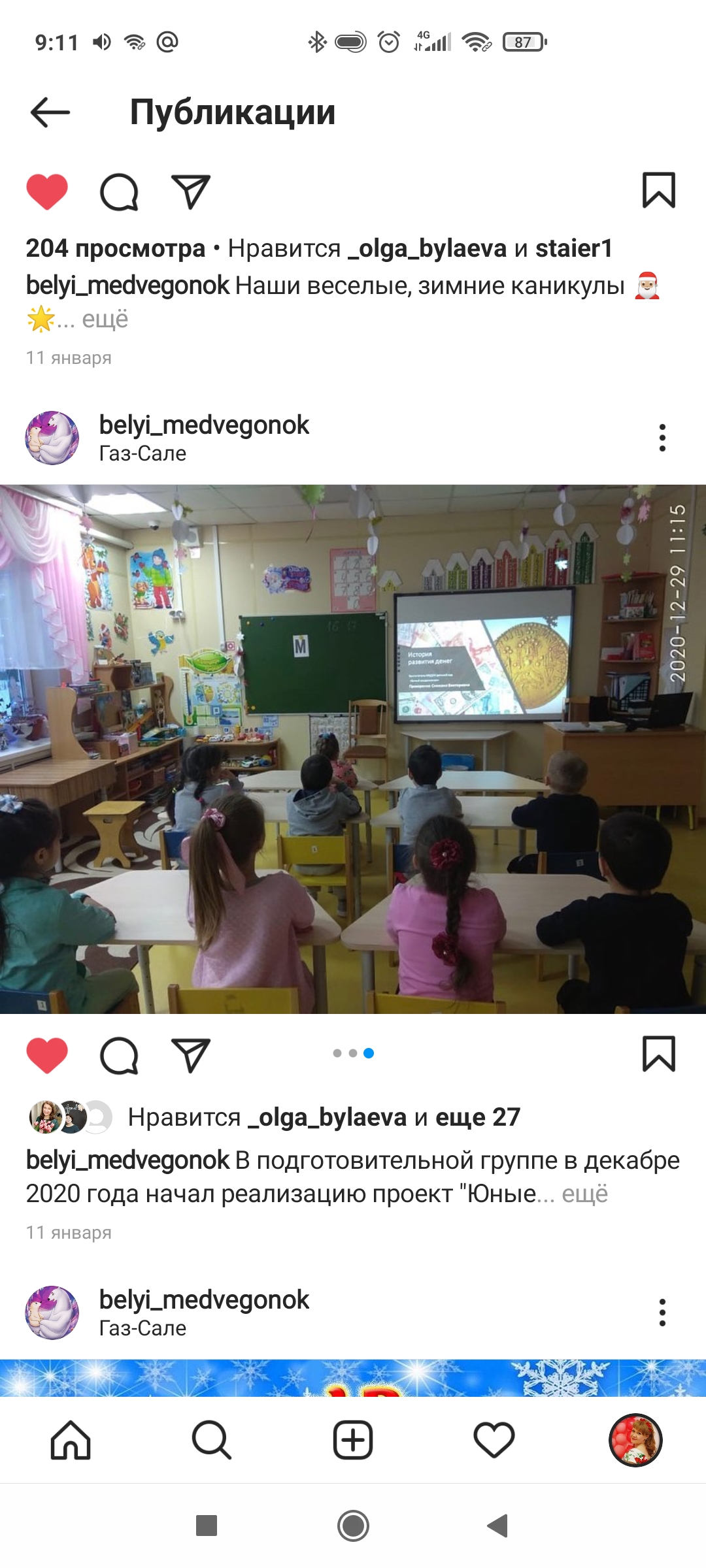 НОД 
«История
 возникновения
 денег»
Достиженияде тей
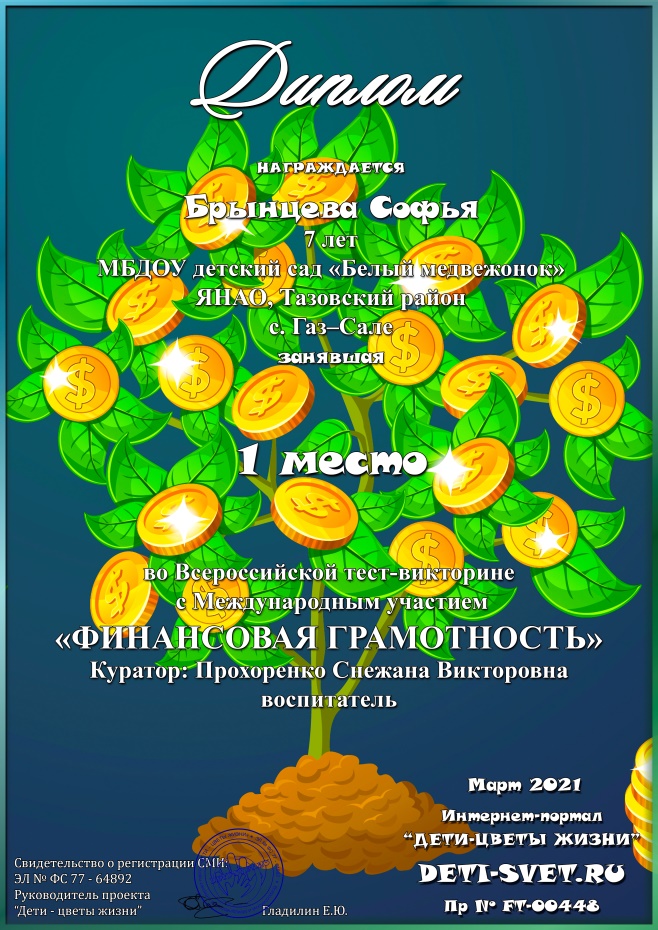 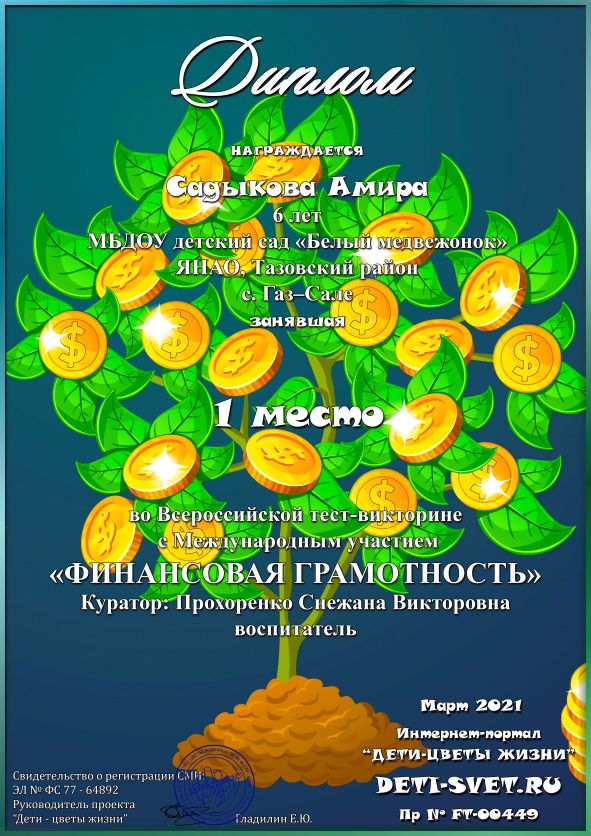 Макет баннера по финансовой грамотности в ДОУ
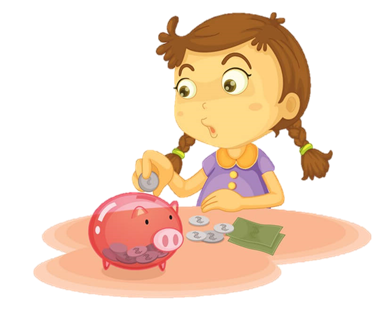 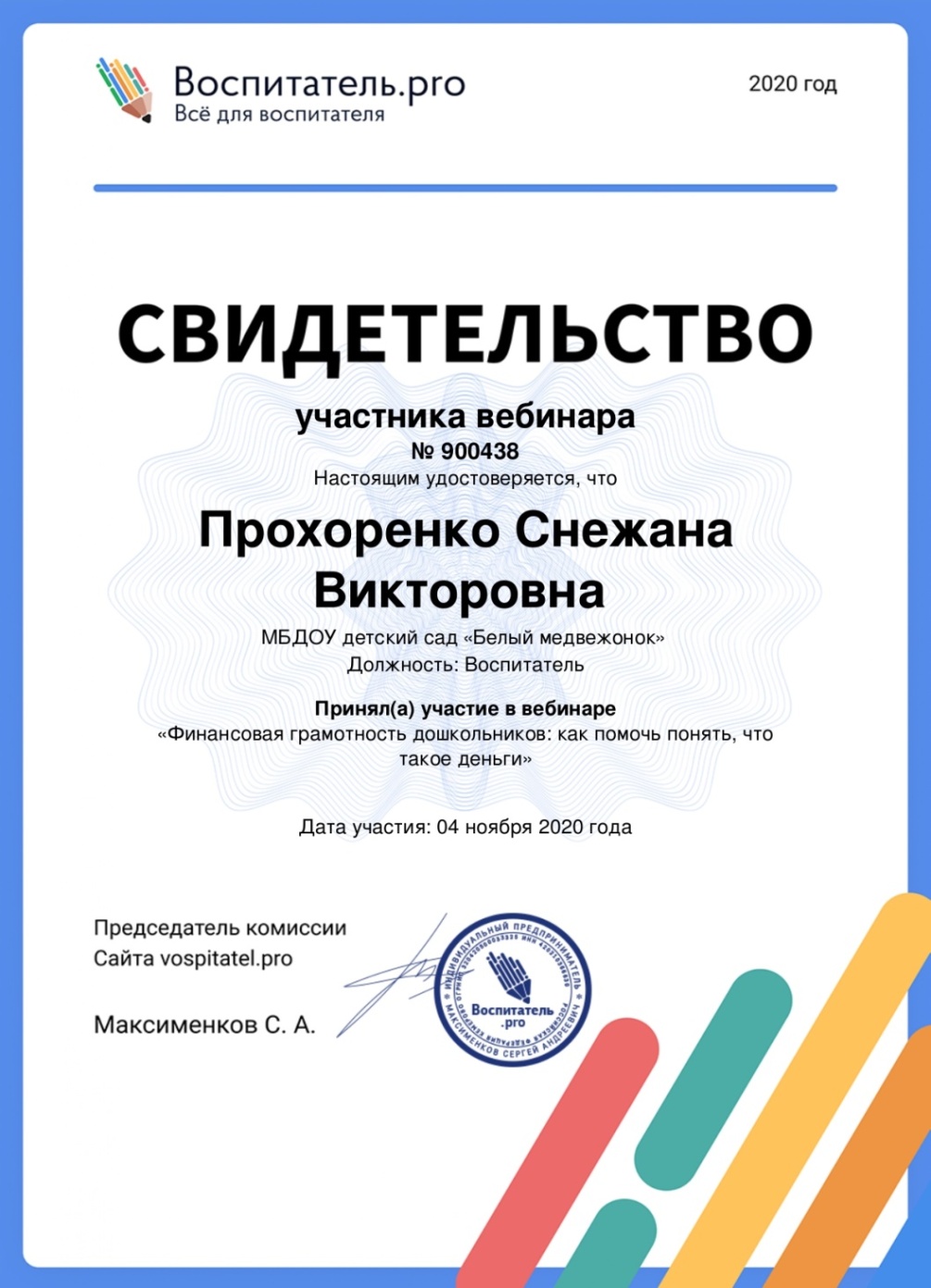 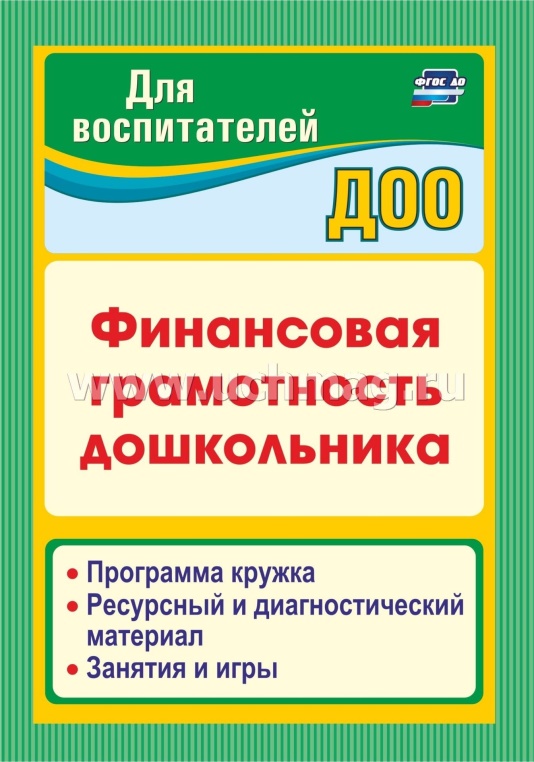 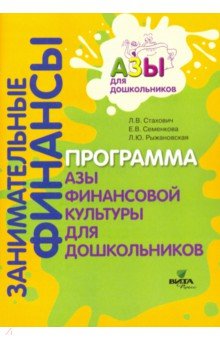 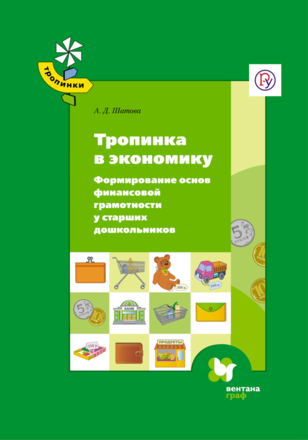 Спасибо за внимание!
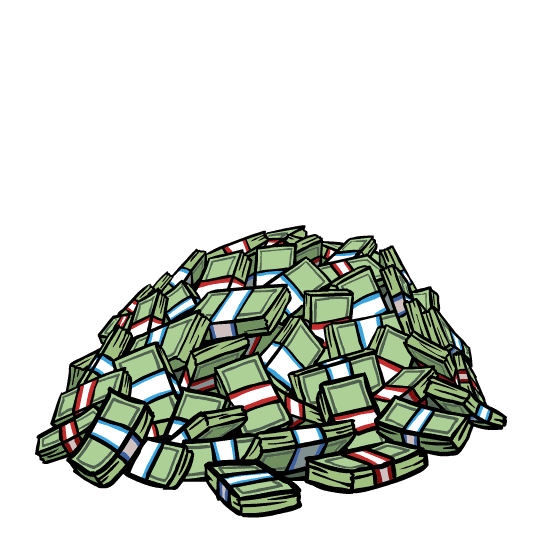